Big Data Open Source Software and Projects  ABDS in Summary X: Layer 10
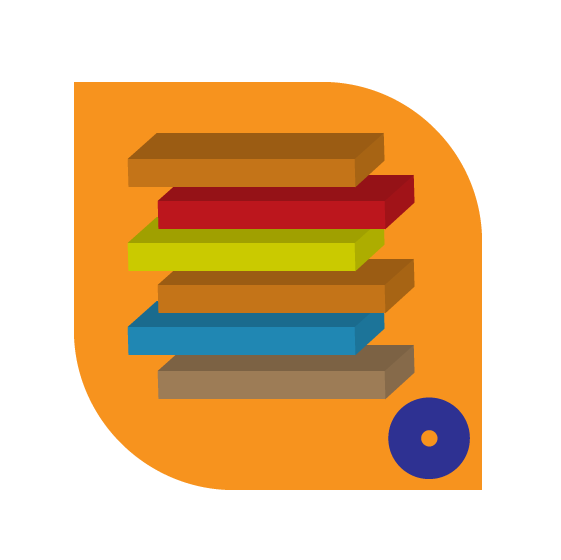 Data Science Curriculum
March 1 2015
Geoffrey Fox 
gcf@indiana.edu            
 http://www.infomall.org
School of Informatics and Computing
Digital Science Center
Indiana University Bloomington
Functionality of 21 HPC-ABDS Layers
Message Protocols:
Distributed Coordination:
Security & Privacy:
Monitoring: 
IaaS Management from HPC to hypervisors:
DevOps: 
Interoperability:
File systems: 
Cluster Resource Management: 
Data Transport: 
A) File managementB) NoSQLC) SQL 
In-memory databases&caches / Object-relational mapping / Extraction Tools
Inter process communication Collectives, point-to-point, publish-subscribe, MPI:
A) Basic Programming model and runtime, SPMD, MapReduce:B) Streaming:
A) High level Programming: B) Application Hosting Frameworks
Application and Analytics: 
Workflow-Orchestration:
Here are 21 functionalities. (including 11, 14, 15 subparts)

4 Cross cutting at top
17 in order of layered diagram starting at bottom
BitTorrent
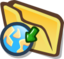 BitTorrent http://en.wikipedia.org/wiki/BitTorrent is a protocol supporting the practice of peer-to-peer file sharing that is used to distribute large amounts of data over the Internet.
BitTorrent is one of the most common protocols for transferring large files, and peer-to-peer networks have been estimated to collectively account for approximately 43% to 70% of all Internet traffic (depending on geographical location) as of February 2009. 
In November 2004, BitTorrent was responsible for 35% of all Internet traffic. 
As of February 2013, BitTorrent was responsible for 3.35% of all worldwide bandwidth, more than half of the 6% of total bandwidth dedicated to file sharing.
Bittorrent popularity has decreased but it was very influential in creating a revolution in music distribution
Programmer Bram Cohen, a former University at Buffalo graduate student in Computer Science, designed the protocol in April 2001 and released the first available version on 2 July 2001, and the final version in 2008. BitTorrent clients are available for a variety of computing platforms and operating systems including an official client released by Bittorrent, Inc.
A key aspect of Bittorrent is that a given file transfer occurs with multiple hosts each delivering part of file (mp3) to be shared
It only works for cases like music distribution where a given file exists in many places on internet
HTTP
The Hypertext Transfer Protocol (HTTP) http://en.wikipedia.org/wiki/Hypertext_Transfer_Protocol  is an application protocol for distributed, collaborative, hypermedia information systems. HTTP is the foundation of data communication for the World Wide Web.
Hypertext is structured text that uses logical links (hyperlinks) between nodes containing text. HTTP is the protocol to exchange or transfer hypertext.
The standards development of HTTP was coordinated by the Internet Engineering Task Force (IETF) and the World Wide Web Consortium (W3C), culminating in the publication of a series of Requests for Comments (RFCs), most notably RFC 2616 (June 1999), which defined HTTP/1.1, the version of HTTP most commonly used today. In June 2014, RFC 2616 was retired and HTTP/1.1 was redefined by RFCs 7230, 7231, 7232, 7233, 7234, and 7235.
IETF and W3C are important standards setting bodies in Internet and Web areas respectively
HTTP is Port 80 and HTTPS is Port 443
Although not the most efficient protocol, HTTP is a universal data transfer mechanism
FTP
The File Transfer Protocol (FTP) initially developed in 1971 http://en.wikipedia.org/wiki/File_Transfer_Protocol is a standard network protocol used to transfer computer files from one host to another host over a TCP-based network, such as the Internet.
FTP is built on a client-server architecture and uses separate control and data connections between the client and the server. 
FTP users may authenticate themselves using a clear-text sign-in protocol, normally in the form of a username and password, but can connect anonymously if the server is configured to allow it. 
For secure transmission that protects the username and password, and encrypts the content, FTP is often secured with SSL/TLS (FTPS). SSH File Transfer Protocol (SFTP) is sometimes also used instead, but is technologically different.
The first FTP client applications were command-line applications developed before operating systems had graphical user interfaces, and are still shipped with most Windows, Unix, and Linux operating systems. 
Many FTP clients and automation utilities have since been developed for desktops, servers, mobile devices, and hardware, and FTP has been incorporated into productivity applications, such as Web page editors.
Uses Port 20 (data) and 21 (control)
Globus Online (GridFTP)
GridFTP http://en.wikipedia.org/wiki/GridFTP is an extension of the standard File Transfer Protocol (FTP) for high-speed, reliable, and secure data transfer. The protocol was defined within the GridFTP working group of the Open Grid Forum. There are multiple implementations of the protocol; the most widely used is that provided by the Globus toolkit.
The aim of GridFTP is to provide a more reliable and high performance file transfer, for example to enable the transmission of very large files. GridFTP is used extensively within large science projects such as the Large Hadron Collider and by many supercomputer centers and other scientific facilities.
GridFTP also addresses the problem of incompatibility between storage and access systems. Previously, each data provider would make their data available in their own specific way, providing a library of access functions. 
This made it difficult to obtain data from multiple sources, requiring a different access method for each, and thus dividing the total available data into partitions. 
GridFTP provides a uniform way of accessing the data, encompassing functions from all the different modes of access, building on and extending the universally accepted FTP standard. FTP was chosen as a basis for it because of its widespread use, and because it has a well defined architecture for extensions to the protocol (which may be dynamically discovered).
Better performance is achieved by transmitting multiple streams
Numerous GridFTP clients have been developed. The Globus Online software-as-a-service system is particularly popular. It hosts control on public clouds and can be considered as SaaS version of GridFTP
SSH
Secure Shell (SSH) http://en.wikipedia.org/wiki/Secure_Shell is a cryptographic network protocol for secure data communication, remote command-line login, remote command execution, and other secure network services between two networked computers. It connects, via a secure channel over an insecure network, a server and a client running SSH server and SSH client programs, respectively. The protocol specification distinguishes between two major versions that are referred to as SSH-1 and SSH-2.
SSH uses public-key cryptography to authenticate the remote computer and allow it to authenticate the user, if necessary.
The best-known application of the protocol is for access to shell accounts on Unix-like operating systems, but it can also be used in a similar fashion for accounts on Windows. It was designed as a replacement for Telnet and other insecure remote shell protocols such as the Berkeley rsh and rexec protocols, which send information, notably passwords, in plaintext, rendering them susceptible to interception and disclosure using packet analysis. The encryption used by SSH is intended to provide confidentiality and integrity of data over an unsecured network, such as the Internet.
SSH is port 22
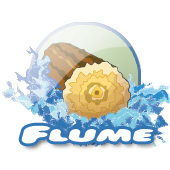 Apache Flume
Apache Flume http://flume.apache.org/ is a distributed, reliable, and available service for efficiently collecting, aggregating, and moving large amounts of log data. Its main goal is to deliver data from applications to Apache Hadoop's HDFS. It has a simple and flexible architecture based on streaming data flows. It is robust and fault tolerant with tunable reliability mechanisms and many failover and recovery mechanisms. It uses a simple extensible data model that allows for online analytic applications.  
It originated at Cloudera and is written primarily in Java with the following components:
Event – a singular unit of data that is transported by Flume (typically a single log entry)
Source – the entity through which data enters into Flume. Sources either actively poll for data or passively wait for data to be delivered to them. A variety of sources allow data to be collected, such as log4j logs and syslogs.
Sink – the entity that delivers the data to the destination. A variety of sinks allow data to be streamed to a range of destinations. One example is the HDFS sink that writes events to HDFS.
Channel – the conduit between the Source and the Sink. Sources ingest events into the channel and the sinks drain the channel.
Agent – any physical Java virtual machine running Flume. It is a collection of sources, sinks and channels.
Client – produces and transmits the Event to the Source operating within the Agent
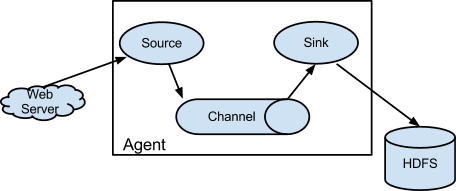 Sqoop
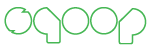 Apache Sqoop http://sqoop.apache.org/ is a tool designed for efficiently transferring bulk data between Apache Hadoop and structured datastores such as relational databases.
Sqoop successfully graduated from the Incubator in March of 2012 and is now a Top-Level Apache project.
Sqoop supports incremental loads of a single table or a free form SQL query as well as saved jobs which can be run multiple times to import updates made to a database since the last import. Imports can also be used to populate tables in Hive or HBase. 
Exports can be used to put data from Hadoop into a relational database. 
Microsoft uses a Sqoop-based connector to help transfer data from Microsoft SQL Server databases to Hadoop. 
Couchbase, Inc. also provides a Couchbase Server-Hadoop connector by means of Sqoop
Couchbase Server, originally Membase, is an open source, distributed NoSQL document-oriented database that is optimized for interactive applications; related to but different from CouchDB.
Pivotal GPLOAD, GPFDIST
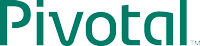 http://en.wikipedia.org/wiki/Pivotal_Software
Pivotal is a company formed by EMC and VMWare with major GE investment, to consolidate their cloud software including Pivotal Greenplum database.
Greenplum parallel file distribution program (GPFDIST) is a protocol/program to link the database with tables in file systems with parallel transfer to support performance
GPLOAD uses a specification file in YAML to execute GPFDIST.
For example see http://theblasfrompas.blogspot.com/2014/04/pivotal-greenplum-gpload.html, which  sets up a cron script which loaded CSV files from a directory into Greenplum every 2 minutes. Once loaded the files are moved onto Hadoop for archive purposes.